Chapter 5Input and OutputStreams
5.1 Input and Output Streams
I/O (Input and Output) incorporates streams or flows of information
Flow runs from input device (keyboard) into program

Flow runs from program to an output device (console window)

Need to include <iostream>
[Speaker Notes: Remember: To include a header file in your program you must use the #include preprocessor directive, in this case #include <iostream>.]
5.1.1 Namespaces and I/O Streams
Three options for accessing individual components of the header file

#include <iostream>

// Method 1
using namespace std;
...
cout << "Hello World";
 
// Method 2
std::cout << "Hello World";
 
// Method 3 – Preferred Method
using std::cout;
...
cout << "Hello World";
5.1.2 The cout Statement – Definition
Displays information to the screen  
cout represents console output
Information displayed includes literals, constants and variables
// Writes the literal "Hello World" to the screen
cout << "Hello World";
Insertion operator ( << )
Inserts the information into the cout stream
5.1.2 The cout Statement – Example
char grade = 'B';
float class_avg = 88.5;
 
// Notice there isn’t a semicolon at the end
// of the first line
cout << "Your average is: " << class_avg
     << "\nYour grade is: " << grade;
 
// Output
Your average is: 88.5
Your grade is: B
[Speaker Notes: Note: Example with multiple lines
Remember: The ‘\n’ is an escape sequence that moves the cursor to the next line.]
5.1.3 The cin Statement – Definition
Reads data from input stream and stores that value, if possible, into the variable used in the cin statement
cin represents console input

// Reading from the keyboard
int score = 0;
cin >> score;

Extraction operator (>>)
Extracts information from the stream
5.1.3 The cin Statement – Example Method 1
Right operand of the extraction operator must be a variable or variables

int score1 = 0, score2 = 0;
 
cout << "Enter two scores: ";
cin >> score1
    >> score2;
[Speaker Notes: Note: The two scores entered in the example must be whitespace delimited. This simply means that when the two values are entered, they must be separated by some form of whitespace. Whitespace can be one or more spaces, a tab or enter.]
5.1.3 The cin Statement – Example Preferred Method
int score1 = 0, score2 = 0;
 
cout << "Enter first score: ";
cin >> score1;
 
cout << "Enter second score: ";
cin >> score2;
[Speaker Notes: Note: Even though it is possible to read multiple values using the same cin statement, it is better to provide a prompt for the user of your program for each individual input.]
5.2 The endl Manipulator – Definition
Moves cursor to the next line
endl represents end line

Manipulator
Command directly placed into the stream

Information inserted into the stream is sent to the output buffer (area in memory)

Information stays in the buffer until signaled to write entire buffer to the screen (i.e., flushing the buffer)
5.2 The endl Manipulator – Example
float money = 123.45F;
 
cout << "You have $" << money << endl;
cout << "Your turn to buy!" << endl;
 
// Output
You have $123.45
Your turn to buy!
5.2.1 The endl Manipulator Versus '\n'
Both endl and '\n' move the cursor to the next line, only endl will flush the buffer

Preferred method 
Use '\n' when possible unless you need to flush the output buffer

No more than one endl per cout

Use endl only at the end of a cout
5.3 Input and Output Buffers
Buffer
Area of memory that holds data

Input buffer
Holds data to be read via a cin 

Output buffer
Holds data generated by a cout statement

Speeds up writing to the screen

Faster to write a lot of information once to the output device rather than having multiple writes with one piece of data
5.4 Formatting the Output Stream – Definitions
Number of options available for formatting output

Member functions
Accessed via cout
Syntax for using cout member functions
cout.<function_name> ( <parameters> );
Parameters
Data we supply to the function

Manipulators
Commands placed directly into the output stream
Manipulators and member functions accomplish the same job
5.4 Formatting the Output Stream – Options
5.4.1 The .width Member Function and setw Manipulator
.width member function and setw manipulator
Specify amount of space a piece of data will occupy on the screen
Volatile
Setting is applied only to the next output statement then the width setting is automatically reset

Default
Data printed to screen with no additional padding

Which side of data spaces appear on depends upon justification
If right justified, spaces are on left side of the data
If left justified, spaces appear on right 
Default, right justified
[Speaker Notes: Definition: Padding is placing spaces on either side of the data. 
Remember: If the data is larger than the specified width, the data will not be truncated; it simply will not appear with any padding.]
5.4.1 The .width Member Function and setw Manipulator – Justification
Strings - usually left justified

Numbers - right justified / decimals aligned

Sample Justification
Willy     	Makit          	1.92
Marcus    	Sunkenship     	3.75
Calvin    	Cowboy          	  .56
5.4.1 The .width Member Function and setw Manipulator – Example
#include <iostream> // Needed for cout
#include <iomanip>  // Needed for setw
using std::cout;
using std::endl;
using std::setw;
 
int main()
{
    float money = 123.45F;
 
    cout << "You have $";
    cout << setw(20) << money << endl;
 
    return 0;
}

// Output
You have $              123.45
float money = 123.45F;
 
cout << "You have $";
 
cout.width(20);
cout << money << endl;
 
// Output
You have $              123.45
[Speaker Notes: Remember: It is a common mistake to not include the decimal point as a character when counting the total space required for your output. 
Note: The width setting is volatile, meaning the setting is applied only to the next output statement. After that statement, the width setting is automatically reset.]
5.4.2 The .precision Member and setprecision Manipulator
.precision member function and setprecision manipulator
Sets  number of digits displayed to the right of the decimal place
Unlike .width and setw, these are not volatile
Precision remains set until a different value is given
5.4.3 The .setf member function – Definition
.setf member function
Performs a variety of formatting tasks by incorporating flags

setf represents set flag
Flag
Value that represents a specific setting or state

A flag representing the desired formatting function is passed to .setf
For every flag passed to .setf, there is a corresponding manipulator with the same name as the flag
[Speaker Notes: Remember: Any flag that is set, turned on, can be unset using the member function unsetf.]
5.4.3 The .setf member function – Example
#include <iostream>
#include <iomanip> // Needed for manipulators 
using std::cout;
using std::endl;
using std::setprecision;
using std::ios;    // Needed for formatting flags
 
int main()
{
	float money = 123.45F;
 
	cout << "You have $";
 
	cout.setf(ios::fixed); // Decimal notation
	cout << setprecision(2) << money << endl;
 
	return 0;
}
// Output
You have $123.45
5.4.4 The .flush Member and the flush Manipulator
.flush member function and the flush manipulator
Flush the output buffer without creating a new line

// Member function
cout.flush( );
 
// Manipulator
cout << flush;
5.5 Debugging – Definition
Debugger
Set of tools to analyze a program line by line while running
Debugger can only help find logic and runtime errors

Syntax and linker errors must be resolved before an executable is built
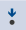 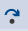 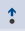 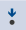 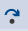 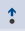 5.5.1 Step Into, Step Over, and Step Out – Options
Step Into
Executes the current line

Step Over
Executes current line without stepping into the code within that function or routine

Step Out
Returns to where undesirable code was entered
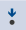 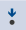 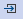 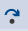 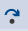 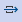 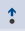 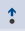 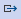 5.5.1 Step Into, Step Over, and Step Out – Step Into
Line being executed designated by a yellow arrow in the left margin
If current line is a function call or routine, Step Into attempts to step into the code within that function or routine
Should not be used with predefined functions or routines
5.5.2 Run to Cursor
Step tools
Often time consuming to use to step over each line until an error is encountered in larger programs

Run to Cursor
Known working code can be bypassed by placing cursor on any executable line and selecting Run to Cursor
Program runs normally until that line of code has been reached
Executed by right clicking in code window and choosing Run to Cursor from displayed popup menu or Ctrl + F10 hot key
5.5.3 Breakpoints – Definition
Breakpoints
Accomplish same basic functionality as Run to Cursor

Can have multiple breakpoints located strategically throughout the code

Start Debugging option runs to the first breakpoint
5.5.3 Breakpoints – Example
Once a breakpoint has been encountered, Continue option will jump to the next breakpoint

To place a breakpoint on a line of code, click in the left margin of the desired line

Circle indicates the breakpoints
5.5.3 Breakpoints – Options
Toggle Breakpoints (F9)
Sets or removes a breakpoint on current line as designated by the cursor
Delete All Breakpoints (Ctrl + Shift + F9)
Permanently removes all breakpoints
Disable/Enable All Breakpoints
Temporarily turns all breakpoints on or off
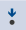 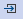 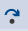 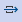 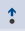 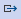 5.5.4 Watches – Definition
Watches
Used to examine contents, or the state, of variables, constants, and expressions
Visual Studio provides
Autos, Locals, and Watch 1 - 4

Autos window
Shows variables within a few lines of the current line of execution
Locals window
Shows variables within current scope
Scope - area in which a variable can be seen (more later)
Watch (1 - 4)
For programmer to examine variables of their choice
5.5.4 Watches – Example
Hovering over a variable while debugging also displays a popup window containing variable’s name and value
[Speaker Notes: Note: You will notice that the value displayed in the hover over and watch windows is 123.449997 and not 123.45. This is due to how floating point numbers are internally calculated by the processor and displayed by visual studio.]
5.7 C The Differences
An Entire chapter could be devoted to the differences in I/O routines between C and C++

Doesn’t perform I/O same way as C++

Does not include cin, cout or namespace 

All I/O done using functions
5.7 C The Differences – printf Function
printf function
For printing formatted output to the screen
	printf( "Hello World" );
Supports use of format specifiers to determine the type of the data print
[Speaker Notes: Remember: The term function refers to a task or job. For example, the function of a waiter is to serve food. Similarly, in programming a function is a group of related statements that together perform a specific task or job.]
5.7 C The Differences – printf Function Syntax
printf(<format_string>, <arg_list>);
printf function requires a formatting string
If formatting string contains any format specifiers an argument list must be supplied

Must be matching argument for every format specifier in the format string
5.7 C The Differences – printf Function Example
int int_exp = 99;
printf( "%d", int_exp );
 
// Output
99
char grade = 'B';
float class_avg = 88.5;
printf( "Your average is: %f\nYour grade is: %c", 
								     class_avg, grade );
 
// Output
Your average is: 88.500000
Your grade is: B
Do NOT mix C and C++ I/O routines
[Speaker Notes: Note: Requires the header file <stdio.h>]
5.7 C The Differences – printf Statement Formatting
No member functions or manipulators needed

If used, width specifiers and alignment adjustments are placed directly into the formatting string of printf

Width specifier
Number placed between the percent (%) and the character representation of the data type
5.7 C The Differences – Formatting Example
#include <stdio.h> // Needed for printf
 
int main( void )
{
    int int_exp = 123;
    float float_exp = 98.7653F;
 
    // Print an integer with 5 total spaces, right aligned
    printf( "%5d\n", int_exp );
 
    // Print a decimal with 6 total places including the decimal 
    // with two places to the right
    printf( "%6.2f\n", float_exp );
 
    // Print the string literal left justified with a total width of 25
    printf( "%-25s\n", "Calvin" );
 
    // Print decimal with 4 spaces with 2 to the right of the decimal
    printf( "%4.2f\n", .346 );

    return 0;
}
// Output
  123
 98.77
Calvin
0.35
[Speaker Notes: Remember: Never mix C and C++ I/O routines. If you are writing a C++ program, use C++ routines. Likewise, use only C routines when writing C programs.]
5.7 C The Differences – Flushing the Output Buffer
flushall function
Clears all buffers including the output buffer

Requires  <stdio.h>
printf( "Hello World" );
flushall();
5.7 C The Differences – scanf Function
scanf
Reads from the keyboard

Uses format specifiers previously discussed

Only differences
Formatting string should only contain format specifiers and spaces
Each argument, except for strings, must be prefaced with an ampersand (&)
The ampersand used in this context is called the "address of" operator
5.7 C The Differences – scanf Function Example
int score = 0;

scanf( "%d", &score ); // Don’t forget the &
int score1 = 0, score2 = 0;
printf( "Enter two scores: " ); 
scanf( "%d %d", &score1, &score2 );  // Place a space                                     // between each
                                     // specifier
5.7 C The Differences – getch Function
Another popular option for reading keyboard data

Doesn’t require enter key to be pressed 
Reads a single character from the keyboard 

Not part of the ANSI C standard
ANSI - American National Standards Institute
[Speaker Notes: Definition: The American National Standards Institute (ANSI) formed a committee to standardize the C programming language. Therefore, any non-ANSI C functions may not be available in strict ANSI C environments.]
5.7 C The Differences – getch Function Example
#include <stdio.h> // Needed for printf
#include <conio.h> // Needed for getch
 
int main( void )
{
    char char_exp;
 
    printf( "Enter character: " );
    char_exp = getch( );
 
    printf( "\nYou entered: %c\n", char_exp );
 
    return 0;
}
// Output
// Notice character entered not displayed
Enter character:
You entered: d
5.7 C The Differences – getche Function
getche - like getch except displays character typed

Include <conio.h> for either getch or getche

getch – get character

getche – get character with echo
[Speaker Notes: Remember: The term getch stands for get character, the term getche stands for get character with echo which means the character entered is displayed (echoed) to the screen.]